サランラップ22cm×15m
【提案書】
22cm×15mタイプのサランラップ。キッチンでは毎日のように使うため、いくらあっても困らず、イベントやキャンペーンのちょっとした特典用などに利用しても喜ばれるアイテムです。
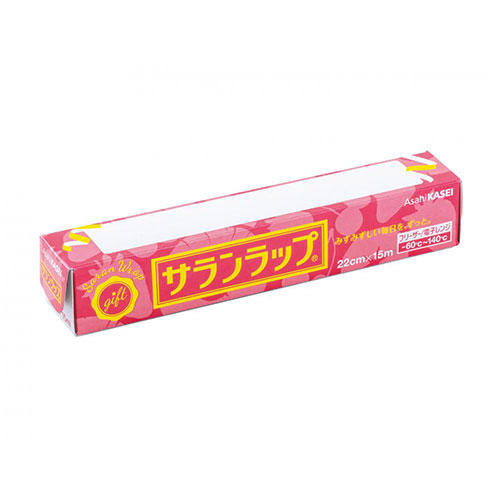 特徴
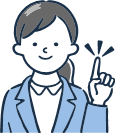 納期
納期スペース
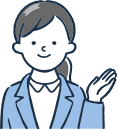 仕様
お見積りスペース
お見積